Bellwork
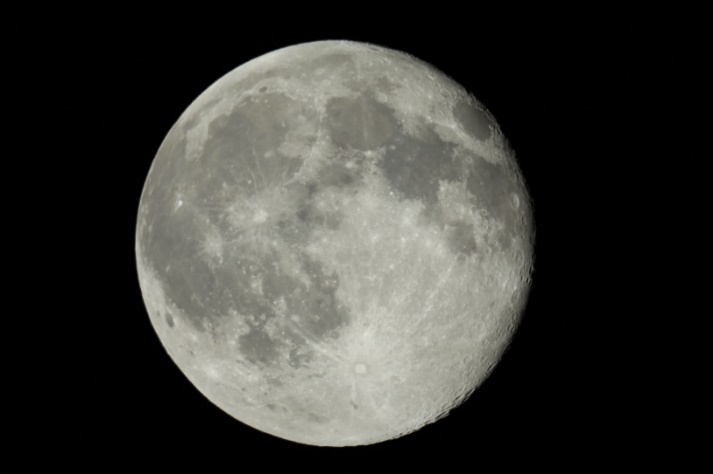 In your own words, explain what astronomy is?

2) List the planets in order from the sun including the location of the asteroid belt.

3) Suppose that you need to explain the concept of a year, and a day to a small child. For each concept, illustrate the motion of the Earth and the moon. You should include a caption to describe each illustration. 
Turn over the page
4) Complete the table to show what you already know and have already learned, and what you want to know about Astronomy.
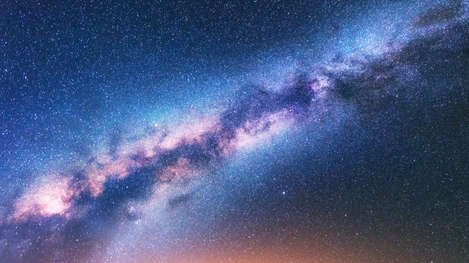 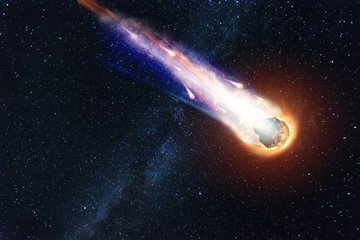 Once you complete the bellwork start:
Read Astronomy Text C1S1, pp. 4-7; Q: #1-5 on page 7.
Work on the DRA, use pages 4-7 in the textbook to help you.
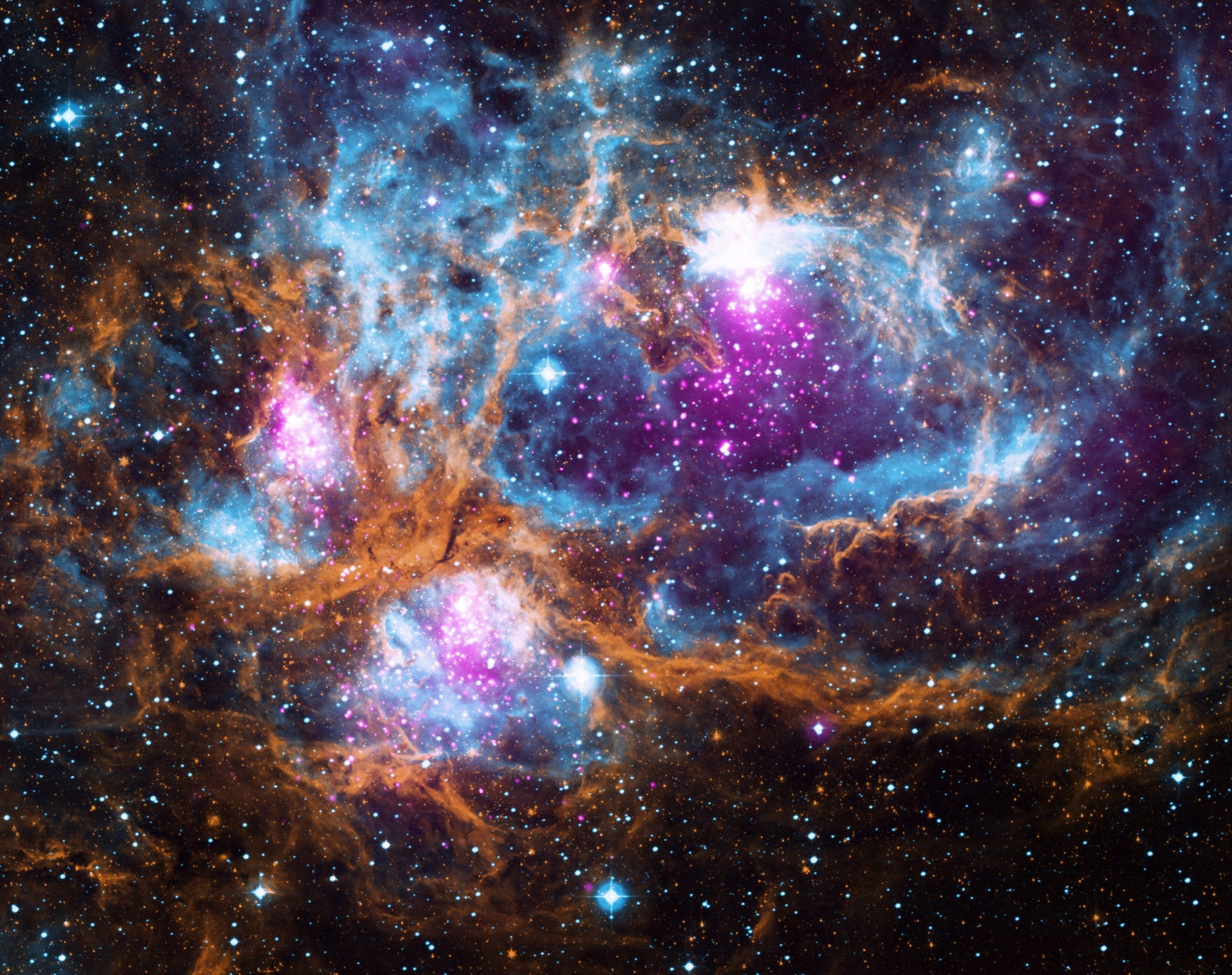 1) In your own words, explain what astronomy is?
Astronomy is the study of the universe.
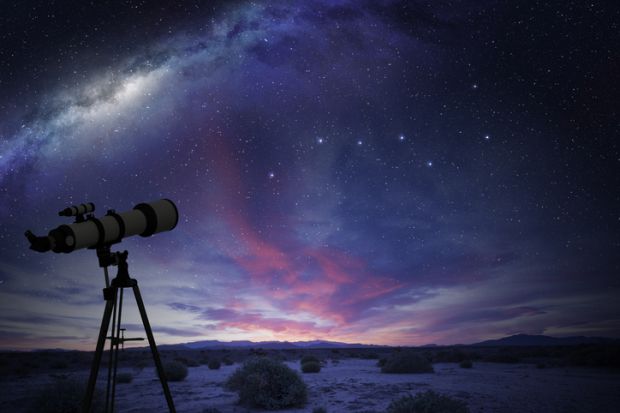 2) List the planets in order from the sun including the location of the asteroid belt.
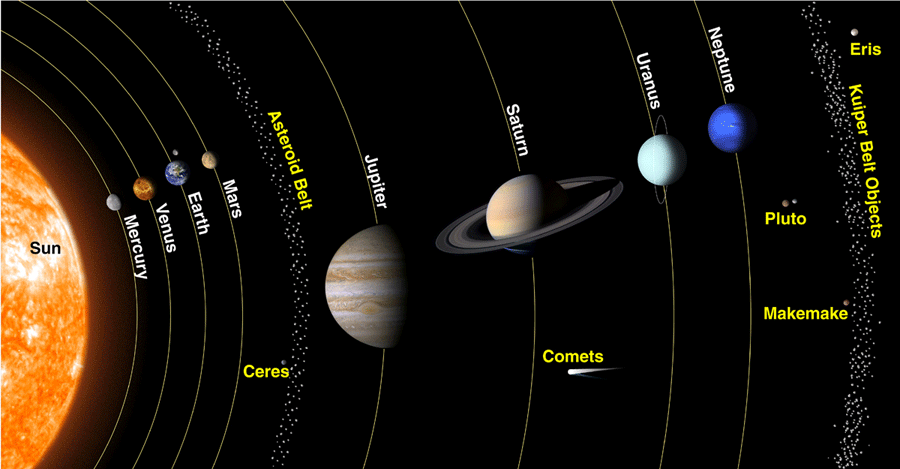 3) Suppose that you need to explain the concept of a year, and a day to a small child. For each concept, illustrate the motion of the Earth and the moon. You should include a caption to describe each illustration.
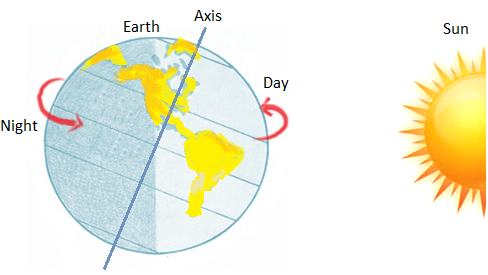 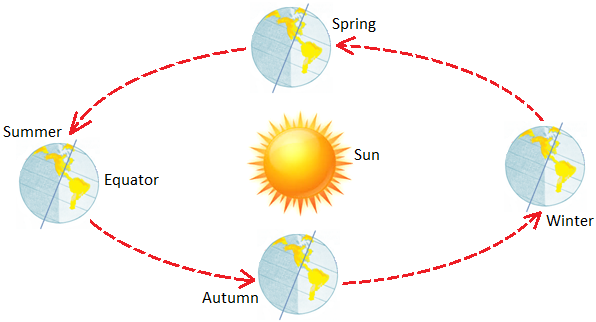 The Earth does one orbit around the sun each year.
The Earth does one full rotation each day.
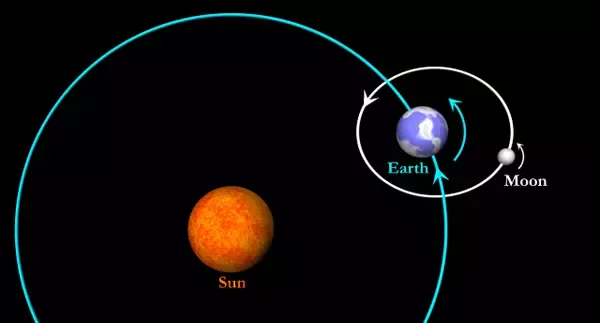 The moon is orbiting around the Earth
Astronomy
4) Complete the table to show what you already know and have already learned, and what you want to know about Astronomy.
Bellwork
Fill in the blanks with the missing words.


2) How did Newton’s theories explain why planets orbit the sun and why moons orbit planets?
Word Bank: recorded, physical, elliptical, Copernicus, center, Galileo, planetary, universe, moon, precise, revolved, sunspots, exact, orbit, sun, three,
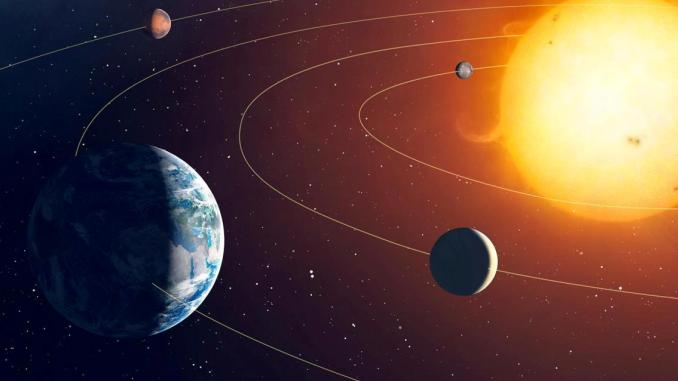 Once you complete the bellwork start:
Read C1 S2, pp. 8-13; Q: # 1-8 on page 13.
Part 1
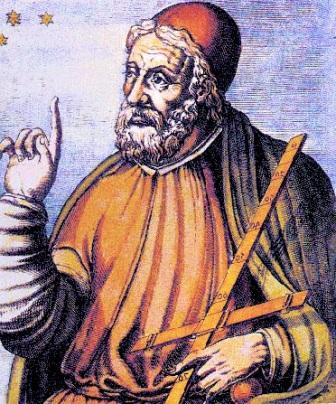 center
Ptolemy thought that the Earth was at the ___________
of the ____________ and that the other planet and the sun
 ____________around the Earth. 

b) _____________ thought the __________ is at the center of the universe, and all the planets including the Earth
 _________ the sun.

c) Brahe thought that the sun and the __________ revolved
 around the Earth and that other planets revolved around the sun. Brahe _____________ very _____________observations of the planets and stars that helped future astronomers.
universe
revolved
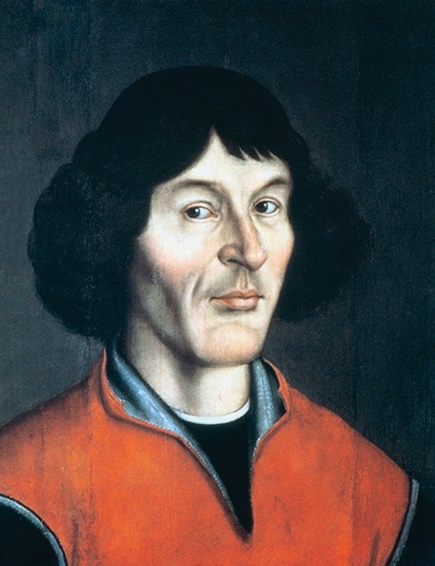 sun
Copernicus
orbit
moon
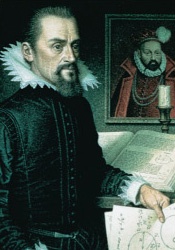 recorded
precise
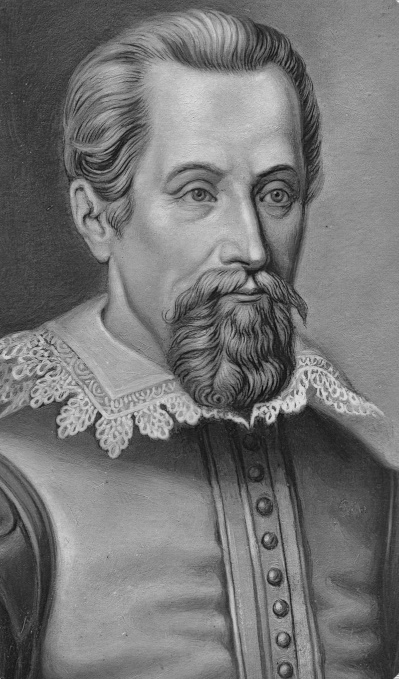 d) Kepler announced that all the planets revolve around the sun in
 ________________ orbits and that the sun is not in the
 ___________ center of the orbits. Kepler stated __________ laws
 of ______________motion that are still being used today.
 
e) ______________ discovered craters and mountains on the Earth’s moon, four of Jupiter’s moons, _____________on the sun, and the
 phases of Venus. These discoveries showed that planets are not
 “wandering stars” but are ______________ bodies like the Earth.
elliptical
three
exact
planetary
Galileo
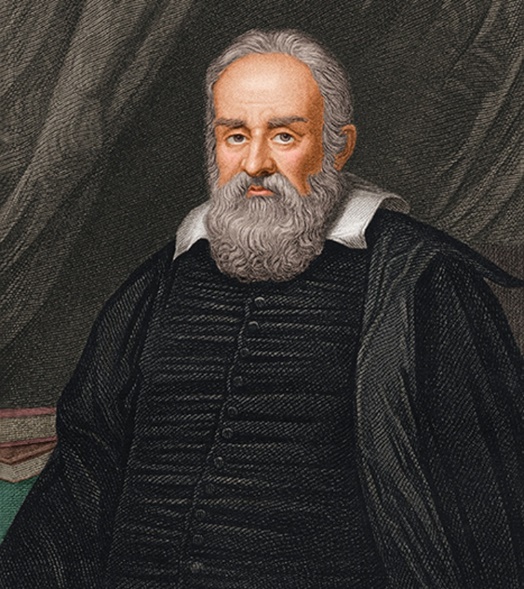 sunspots
physical
2) How did Newton’s theories explain why planets orbit the sun and why moons orbit planets?
Newton explained that the force of gravity keeps the planet and moons in orbit.
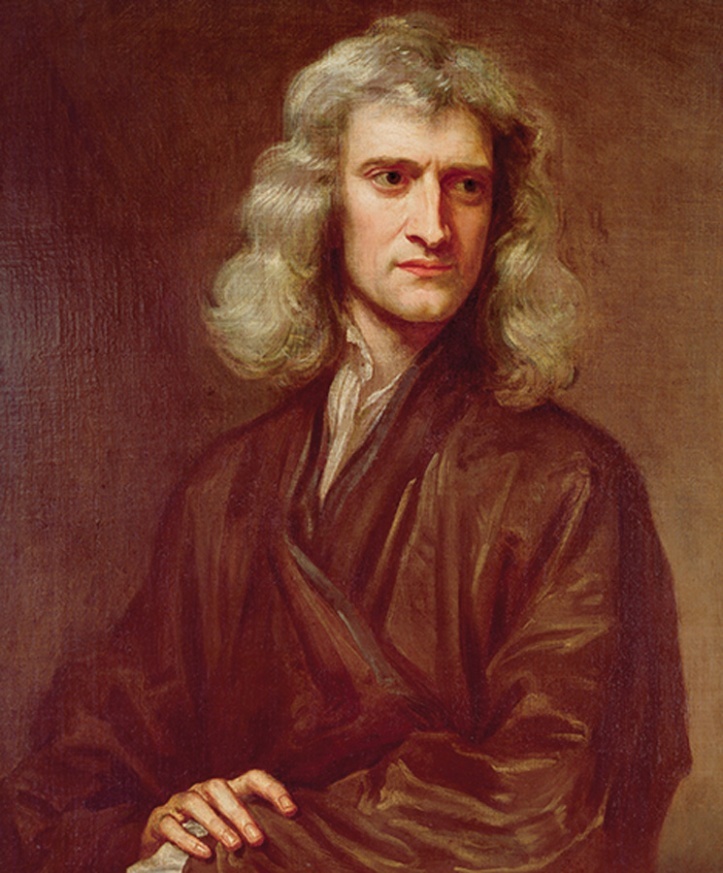 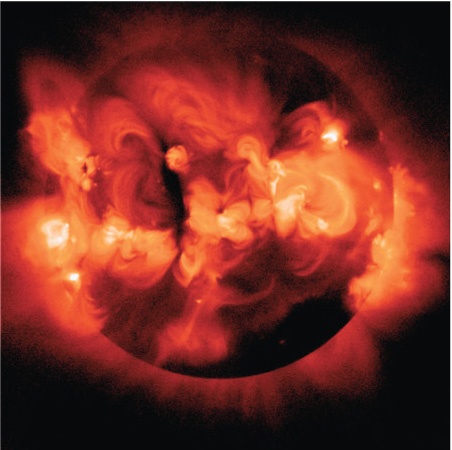 Bellwork
Part 1:
Shade in the circle of the correct answer.

Part 2:
What is a telescope? Explain your answer.
Have you ever bent or slowed down light? How?
Once you complete the bellwork:
Ask Ms. Wheeler for some extra credit.
Part 1
1) The “sun-centered” model of the solar system was developed by __________

2) Kepler discovered that the orbits of the planet were___________

3) The planets closest to the sun travel__________ than those farther away.

4) The inner planets are ___________ planets.

5) Which of these is part of out solar system?
b) Copernicus
c) elliptical
a) faster
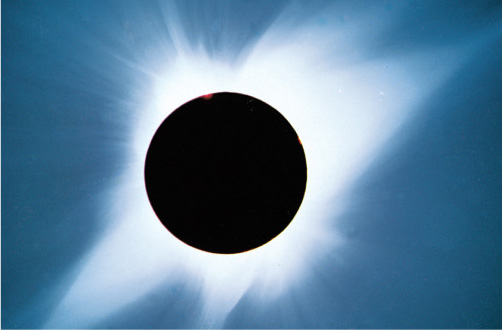 a) Solid, rocky
c) The Asteroid Belt
Chapter J1
Section 2  Telescopes
Part 2:
What is a telescope? Explain your answer.
A Telescope is an instrument that gathers electromagnetic radiation from objects in space and concentrates it for better observation.

There are many different types of telescopes.
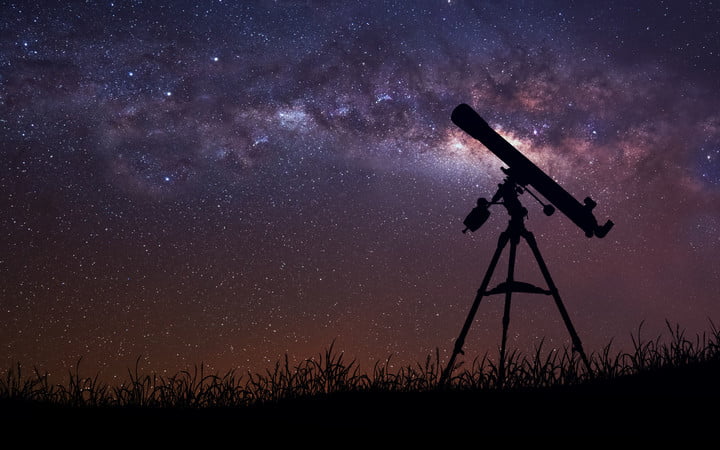 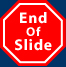 Have you ever bent or slowed down light? How?
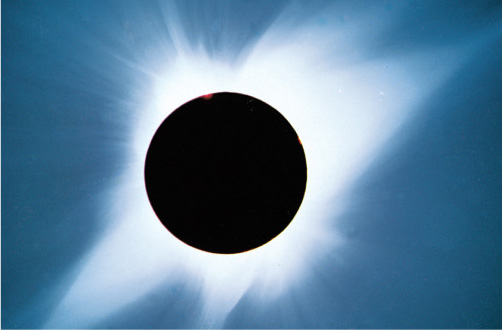 Wearing glasses
Looking through a microscope
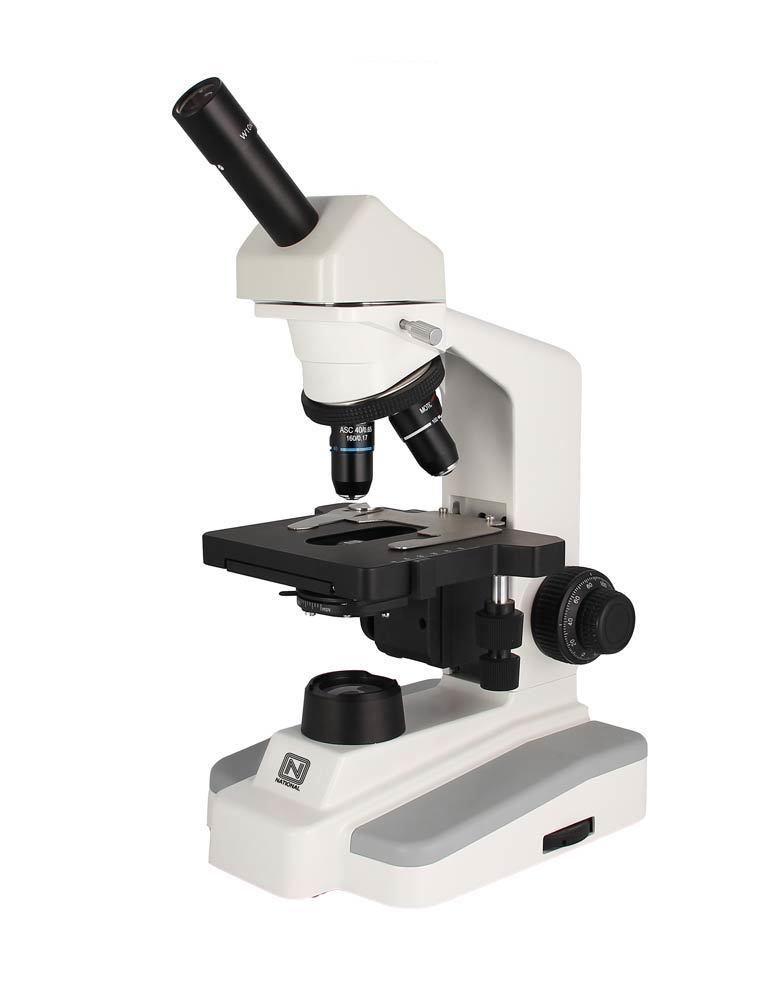 Bellwork
1) Decide if the statements are true or false.

2) Make one of your false answers into a true answer.
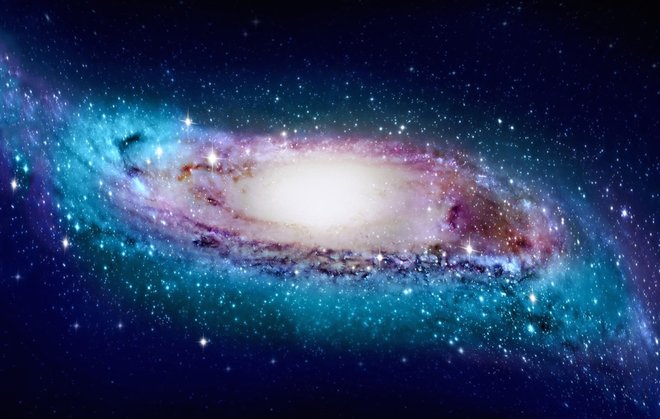 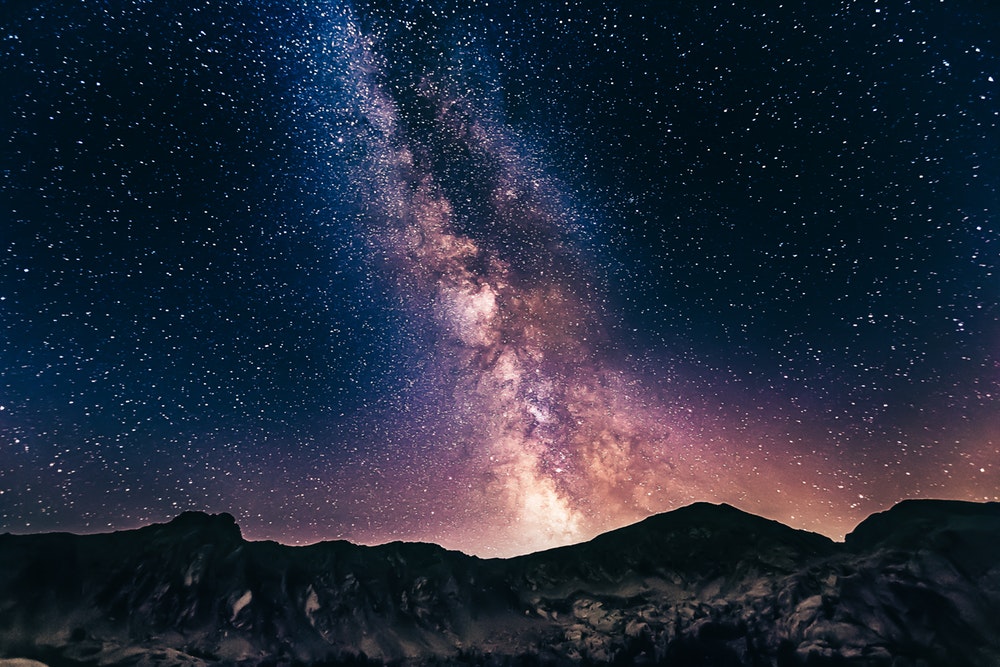 Once you complete the bellwork work on tonight’s homework:
Read C1 S3 pp. 14-20; Q: #1,2,3,7 on page 21.
Bellwork: True or False
True
1) Astronomy is the study of the universe.
2) Copernicus thought that the Earth was at the center of the universe and that other planets and the sun revolved around the Earth.
False
3)  In 1924, Edwin Hubble proved that other galaxies existed beyond the edge of the Milky Way.
True
False
4) A reflecting telescope uses a set of lenses to gather and focus light from distant objects.
5)  The electromagnetic spectrum consists of all the frequencies or wavelengths of electromagnetic              radiation.
True
False
6)  A refracting telescope uses a curved mirror to gather and focus light from distant objects.
False
7) The atmosphere does not cause interference of telescopes located on the ground on Earth.
False
8)  Galileo formulated the law of gravity, which helped explain planetary motions.
True
9) An optical telescope collects visible light and focuses it to the focal point for better observation.
10)  A constellation is a region of the sky that contains a recognizable star pattern and that is used to describe the location of objects in space.
True
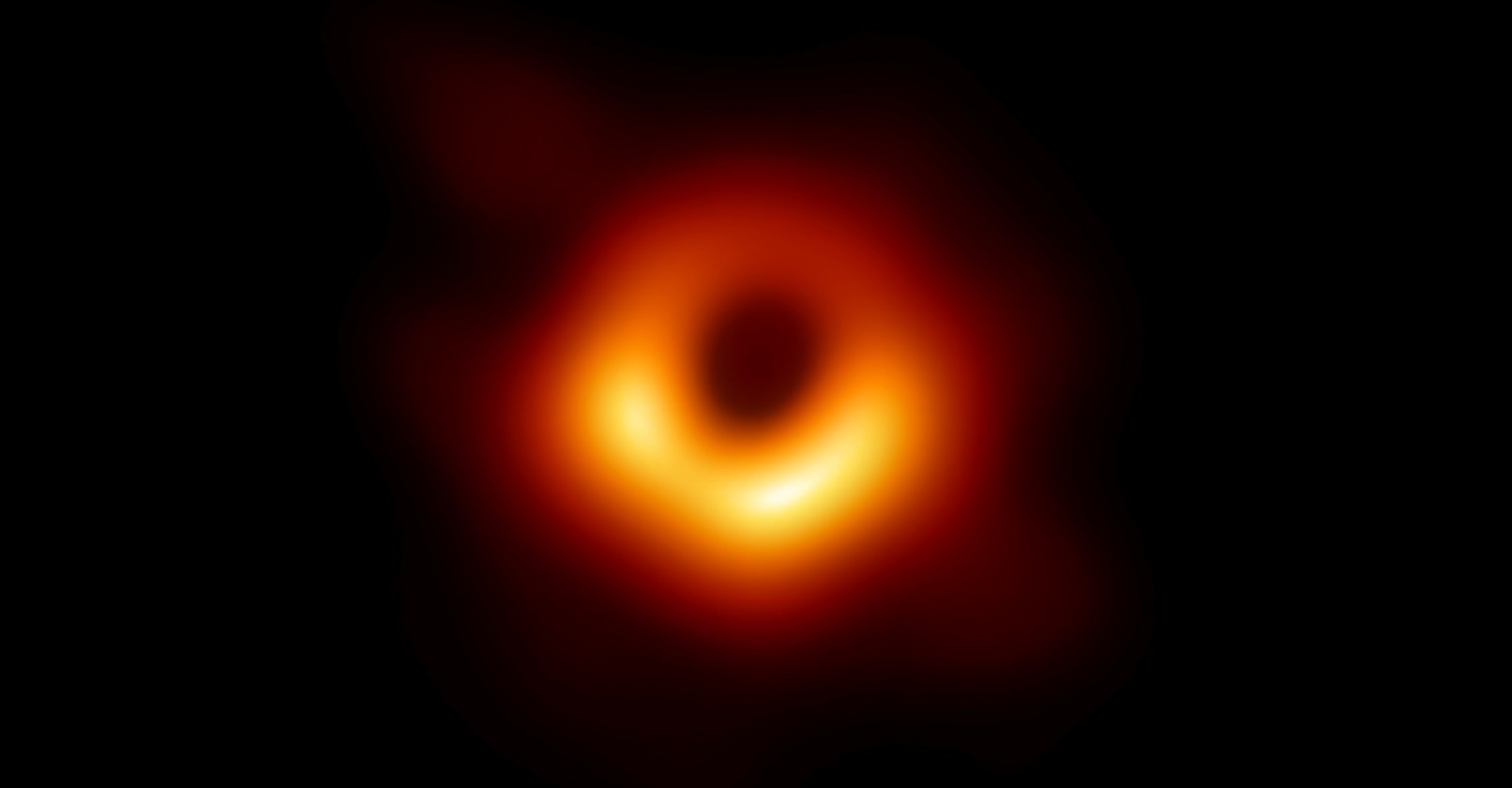 Last night’s homework check:
 Q: #1,2,3,7 on page 21.
Bellwork
Complete the Chapter Review on pages 24 to 25, Q 5-14.
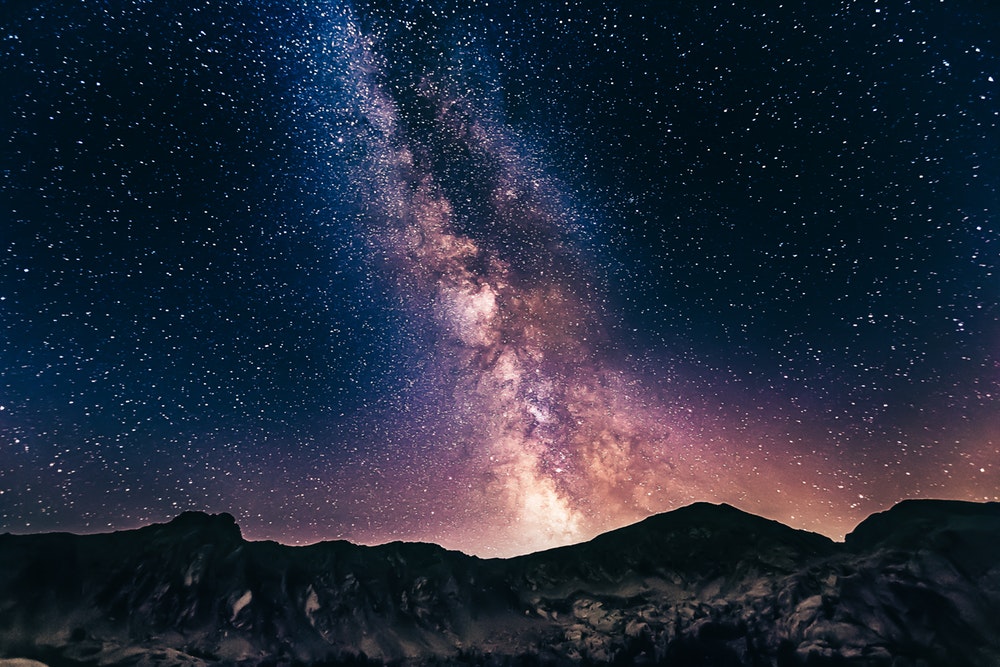 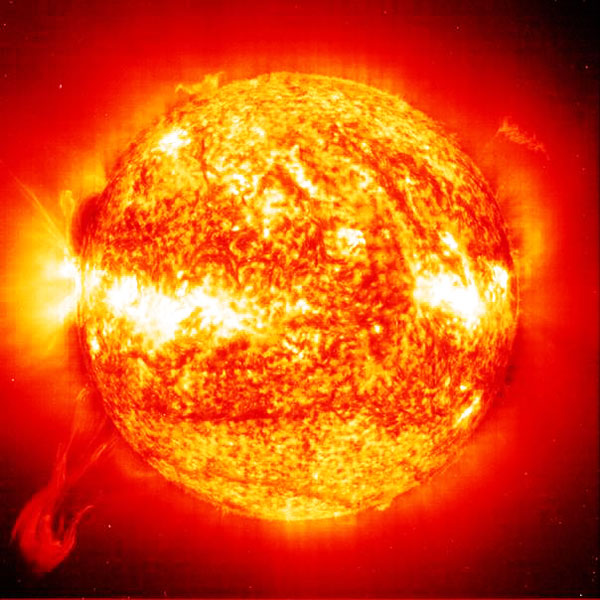 Once you complete the bellwork:
Study for chapter 1 quiz.
Chapter Review
5) D: Microwaves, infrared light, visible light
6) B: Earth takes to rotate once on its axis.
7) D: Separate telescopes are needed to observe each type of radiation, but only one of the telescopes must be in space.
8) A: the Ptolemaic theory
9) B: Galileo
10) B: constellations
11) D: All of the above
12) A: above the horizon
13) B: the vernal equinox.
14) C: X-ray telescopes.
Chapter J1
Studying Space
Concept Map
Use the terms below to complete the concept map on the next slide.
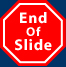 Concept Map
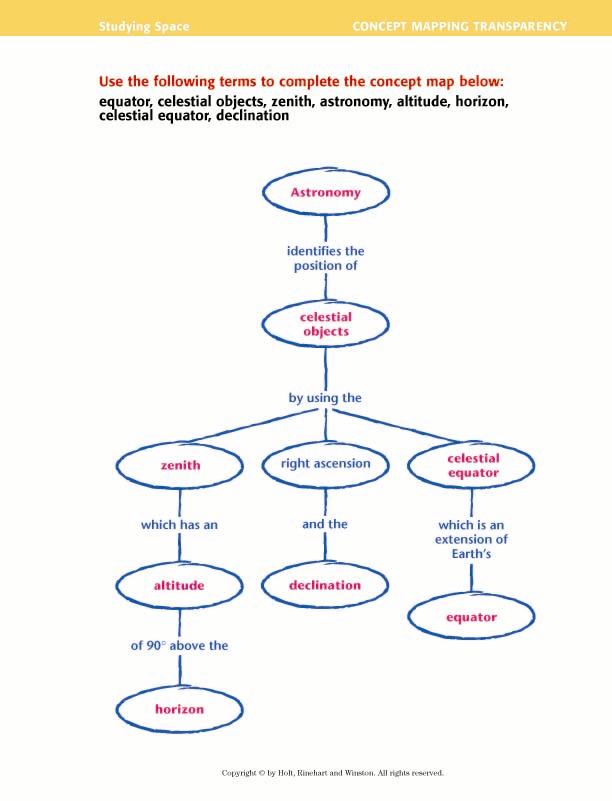 Use the terms below to complete the concept map

declination
zenith
equator
horizon
celestial objects
altitude
celestial equator
astronomy
1
5
3
4
2
6
7
8